Unit 4 – Nuclear Reactions
Learning Target 4.2 – Define Radioactivity and describe three forms: Alpha, Beta, & Gamma
Radioactivity – the emission/release of energy and/or particles from an unstable nucleus.
Three main types:
Alpha Decay (Radiation)
Beta Decay (Radiation)
Gamma Decay (Radiation)
Radioactivity
During the process of Alpha Decay (Radiation)
Energy is released in the form of an Alpha Particle
An alpha particle consist of 2-protons & 2-neutrons.  (this is essentially a helium nucleus).
Alpha Particle Symbol -    42 He  or  
The release of an Alpha Particle causes the following changes to the nucleus:
Mass number reduced by 4
Atomic number reduced by 2
Alpha Decay (Radiation)
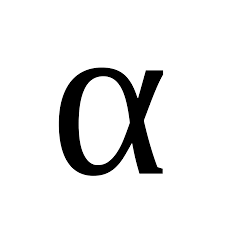 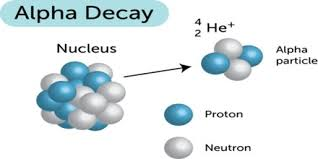 During the process of Beta Decay:
A proton splits into a neutron and an electron.  
The neutron stays in the nucleus.
The electron is emitted as a beta particle (an electron). 
Symbol for Beta Particle -  0-1e
Beta decay causes the following changes in a nucleus
Atomic number goes up by one.
(note: the mass does not change)
Beta Decay (Radiation)
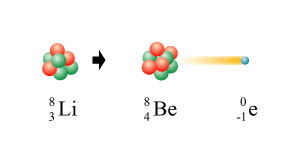 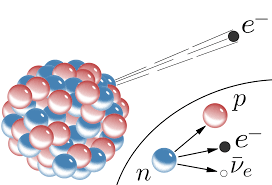 During the process of Gamma Decay (radiation)
An unstable nucleus emits electromagnetic radiation (light wave / photon) to become a stable nucleus.
Gamma Decay(Radiation)
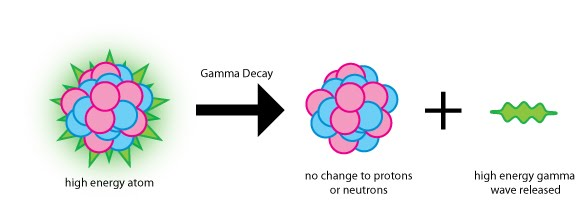 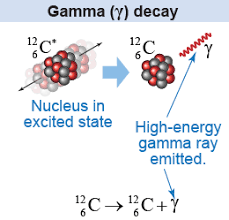 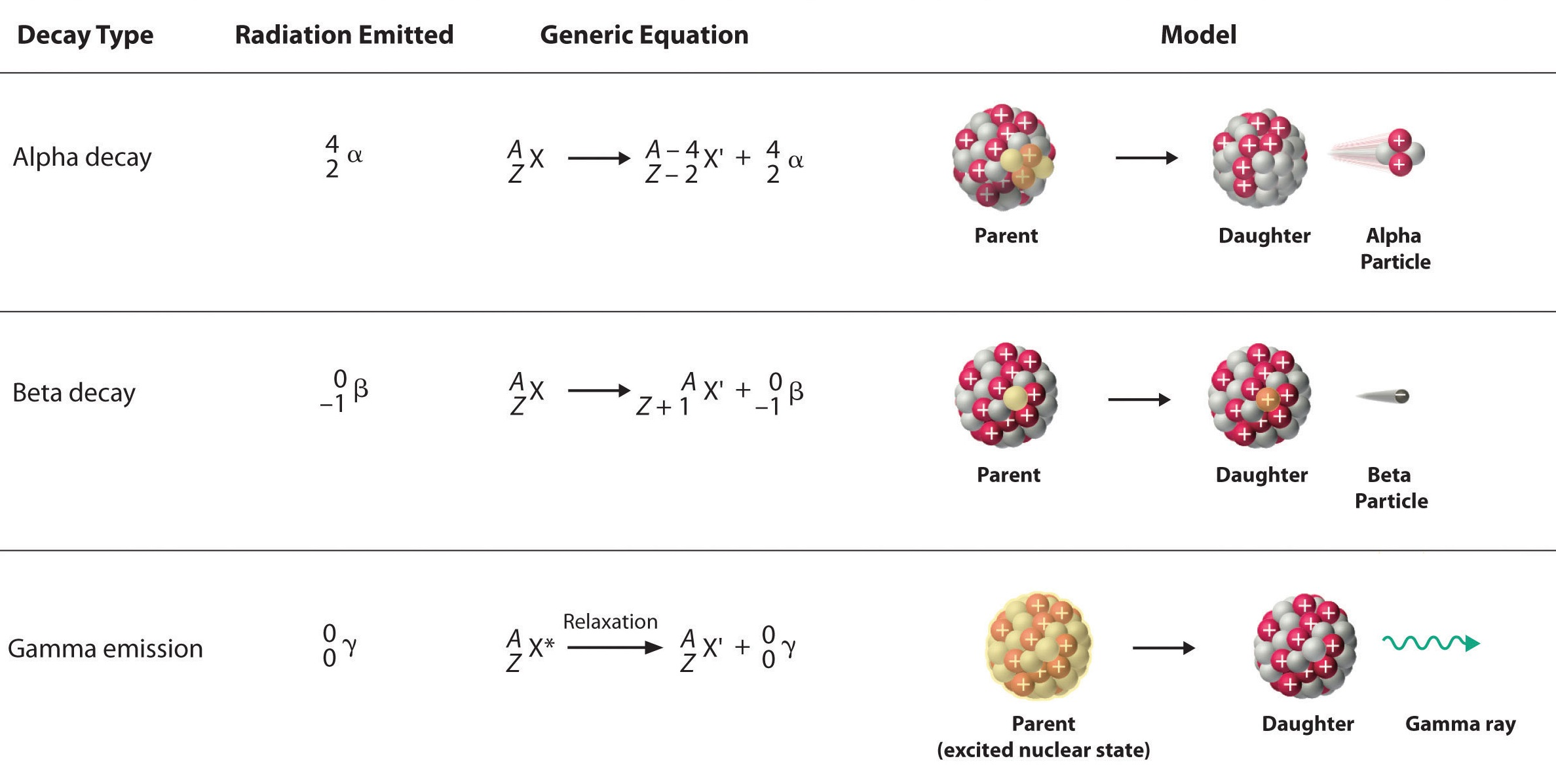 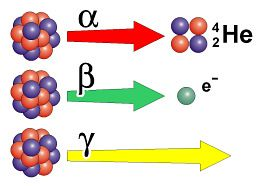 How to Block Radiation